War and Conflict In Britain
Autumn 2
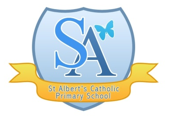 Year 6
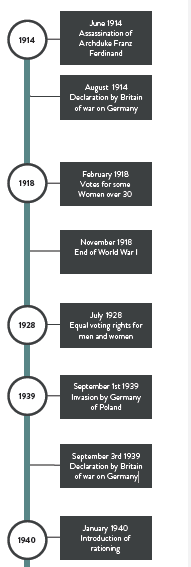 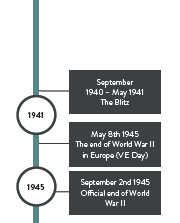 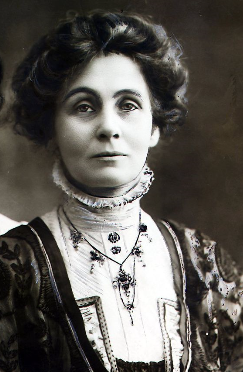